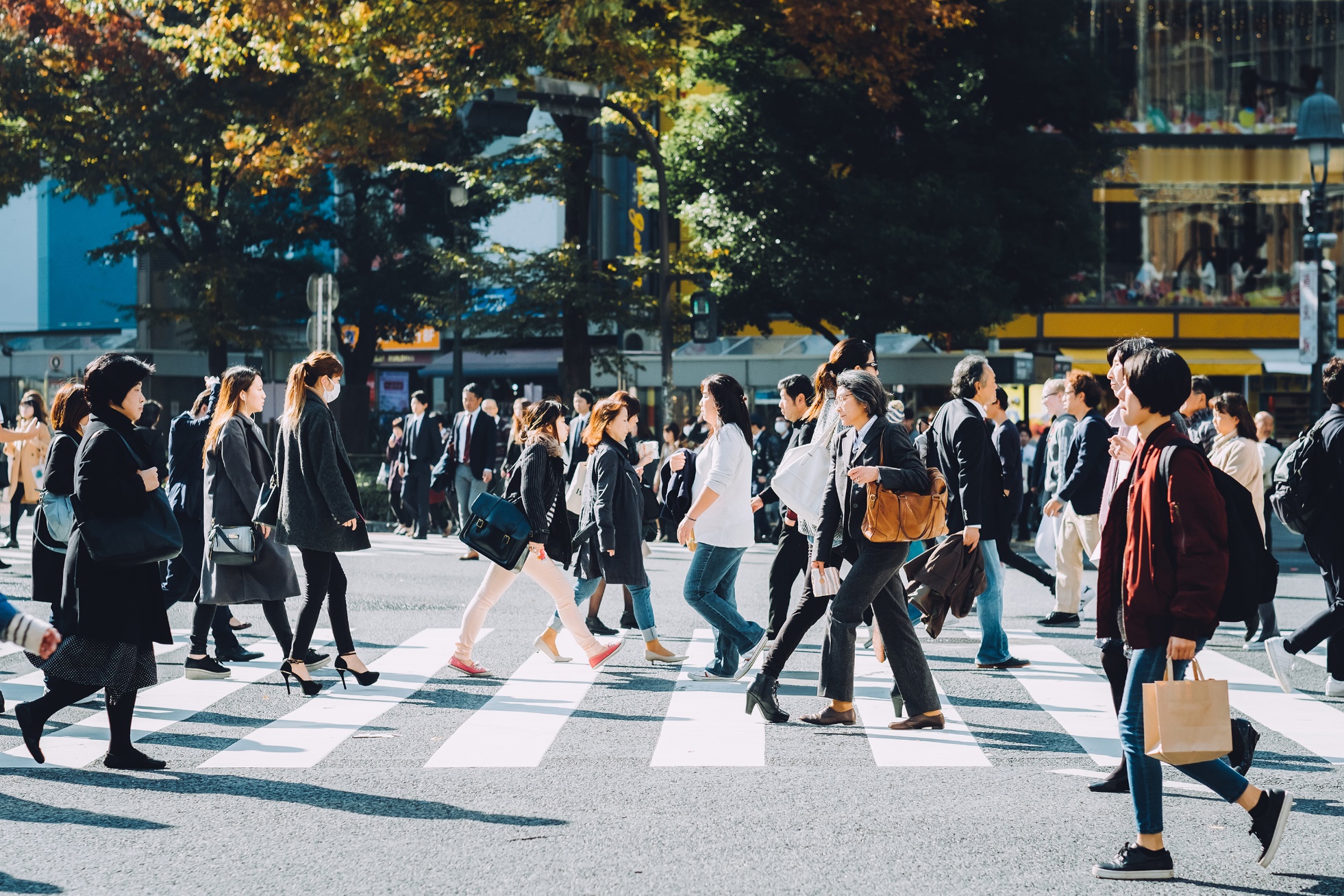 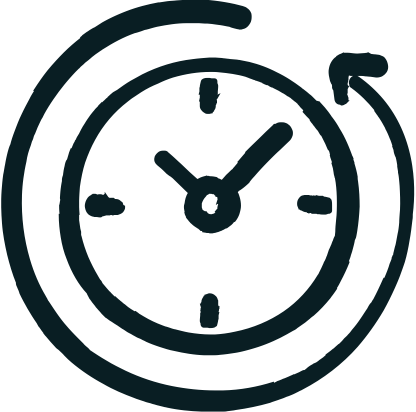 1 timme och 5 minuter
Beskriv era användare
Utvecklingsarbete går ut på att skapa nytta – för att veta hur nyttan kommer till användning behöver ni veta vilka era användare är.
Övningens steg
Börja med att förstå vad en användare är.
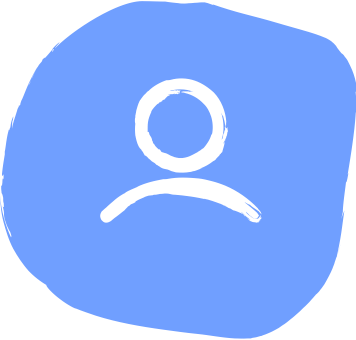 Enskilt
15 min
Pröva att beskriva era användare tillsammans.
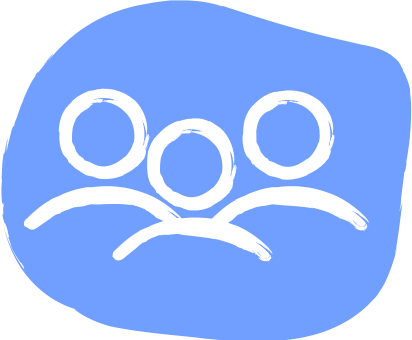 Grupp
35 min
Utveckla genom att reflektera hur övningen gått och hur kontakten med användarna kan fortsätta.
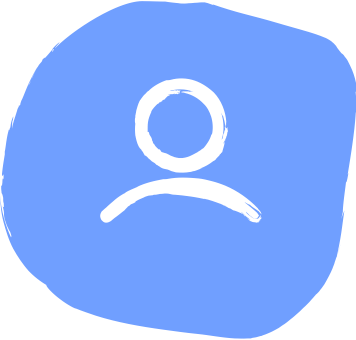 5 min
Enskilt
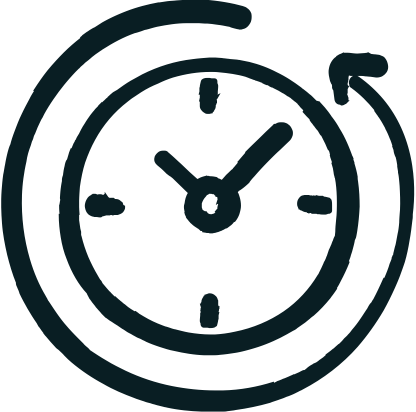 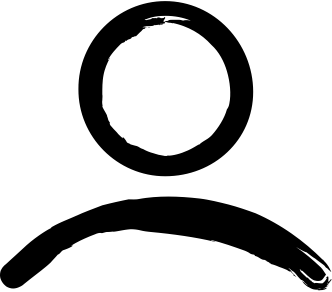 15 min
Enskilt
Identifiera
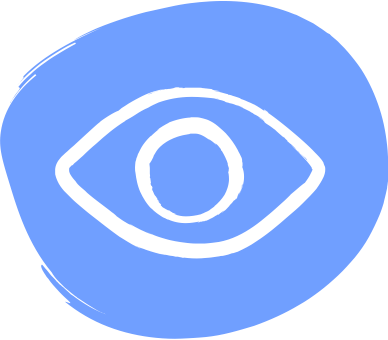 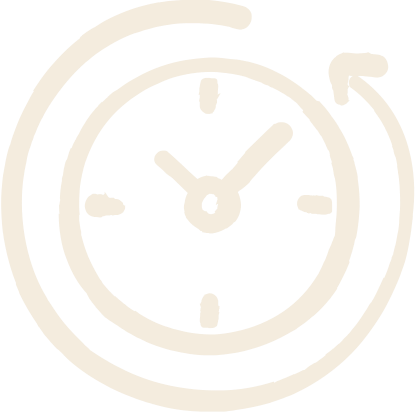 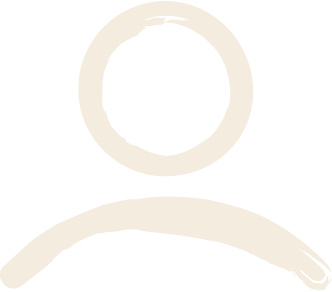 15 min
Läsa
Enskilt
Vilka är ni till för?
Börja med att lyssna på Jonas Gumbel när han förklarar vad en användare är!
Film på nästa sida!
Utvecklingsarbete går ut på att skapa nytta – för att veta hur nyttan kommer till användning behöver ni veta vilka era användare är. I den här övningen arbetar ni med att beskriva era användare. Det är en nyckel för att utveckla tjänster som möter användares behov.
Film
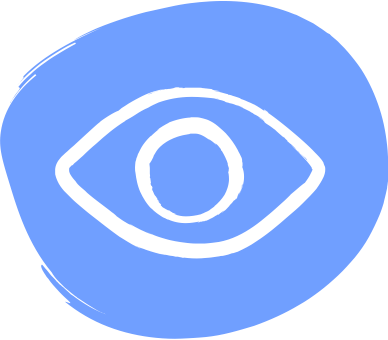 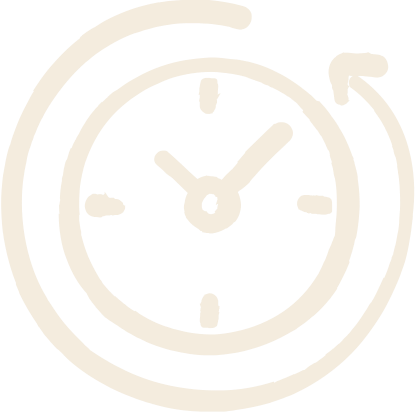 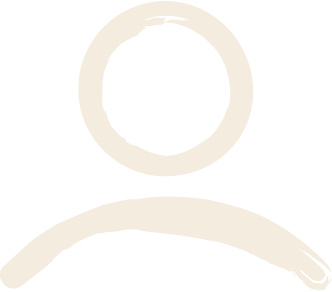 15 min
Läsa
Enskilt
Identifiera era användare
Börja med att:
Avsätt tid för digitalt möteBoka 30 minuter på ett redan planerat möte med din grupp, eller boka ett nytt tillfälle där ni kan arbeta tillsammans.
Gå igenom det förberedda materialetFörbered dig för att arbeta med gruppen genom att titta igenom Pröva-delen i PPT-n som du kan använda i mötet.
Hoppas att filmen skapade klarhet!
Nu är det dags för er verksamhet eller grupp att tillsammans kika på vilka era användare är.
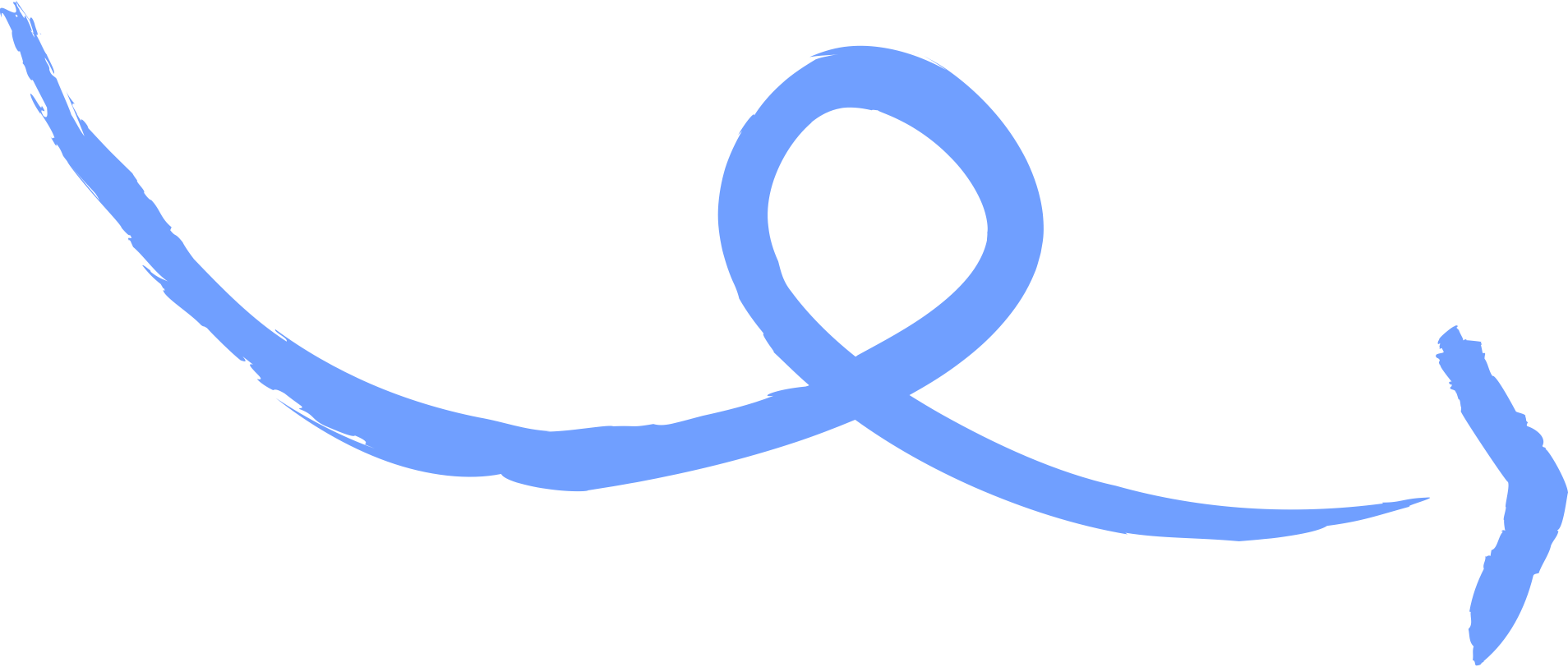 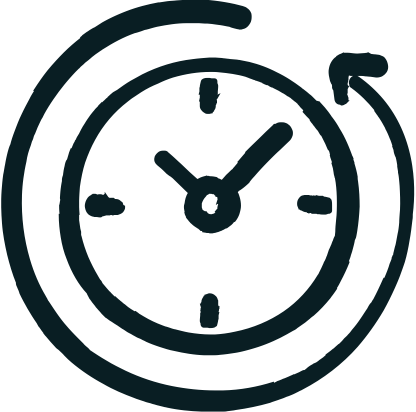 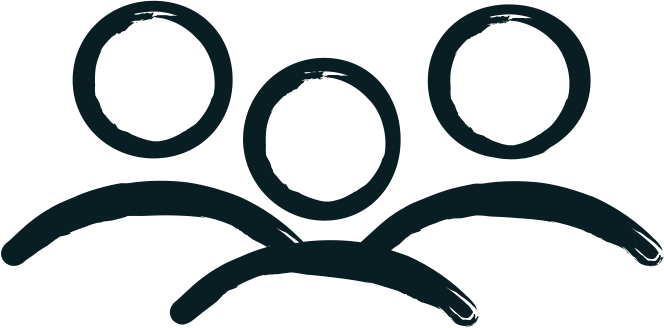 35 min
Grupp
Pröva
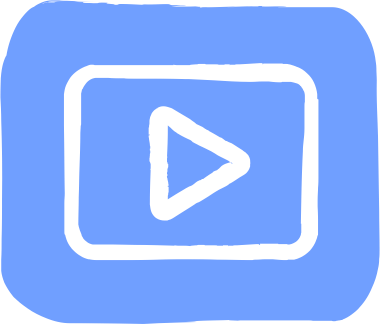 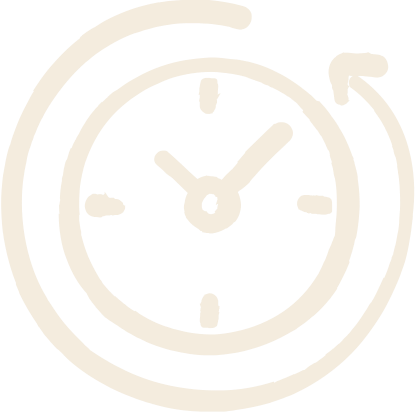 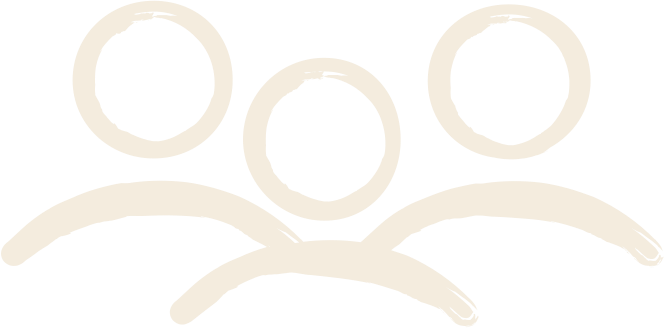 4 min
Film
Grupp
Välkomna!
Utvecklingsarbete går ut på att skapa nytta – för att veta hur nyttan kommer till användning behöver ni veta vilka era användare är. I den här övningen (35 min) arbetar ni med att beskriva era användare.
Börja med att kika på filmen!
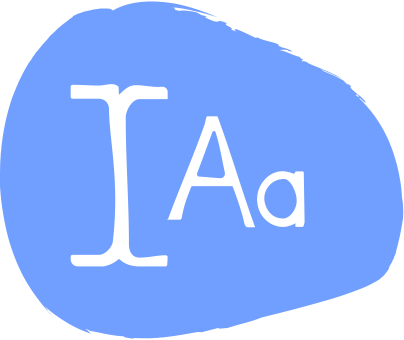 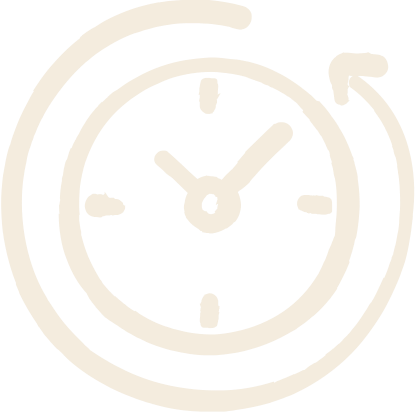 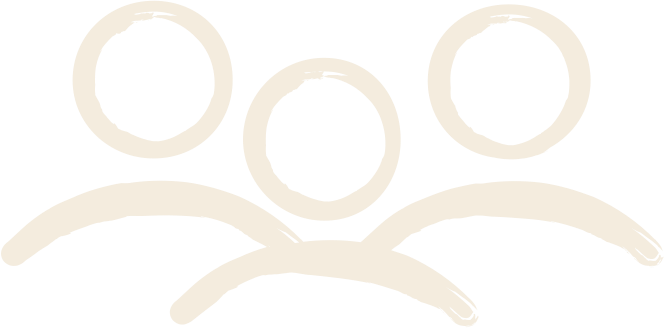 10 min
Skriva
Grupp
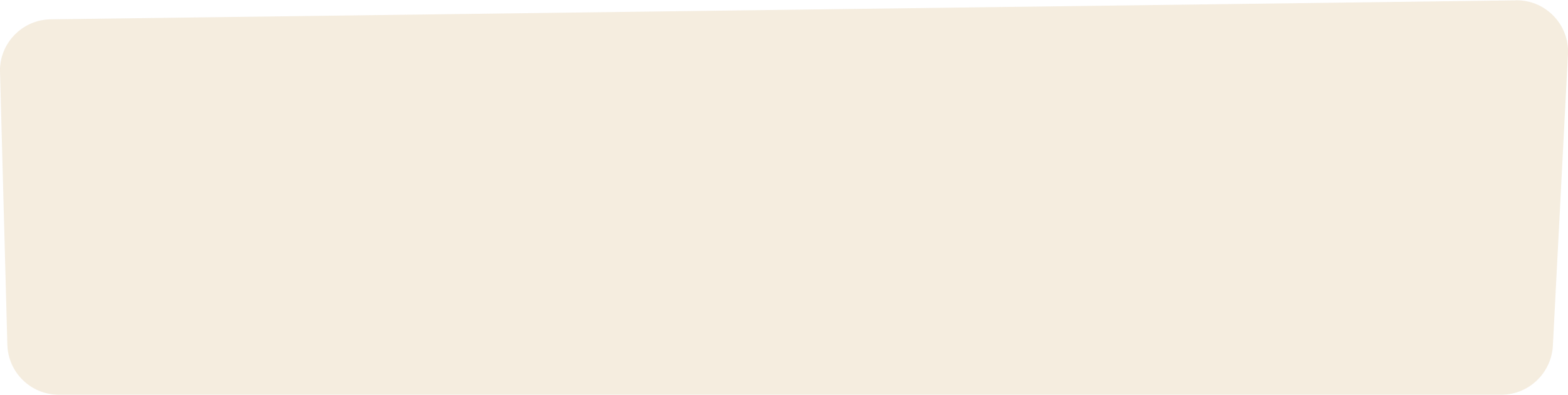 Välj en sak som ni gör (en tjänst, del av tjänst) att arbeta vidare med under övningen. Välj något som ni i gruppen känner till väl.
Er nytta!
Samtala om och skriv ner:
Vad gör ni i er verksamhet som någon får nytta av? Lista några vanliga exempel här:
Vad gör ni i er verksamhet som någon får nytta av? 
Det vi frågar efter är era tjänster. Här är några exempel på tjänster:
Undervisar elever Elever har nytta av att de kan utbilda sig
Ger stöd till medarbetare som har problem med inloggning Medarbetare har nytta av att de kan logga in
Ger omsorgsinsatser till brukareBrukare har nytta av att få omsorg
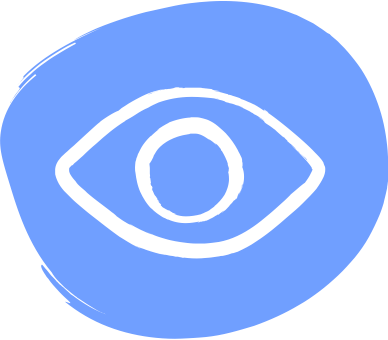 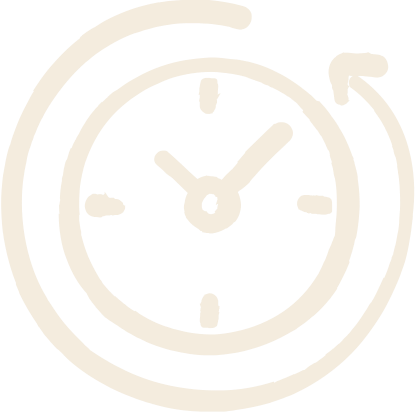 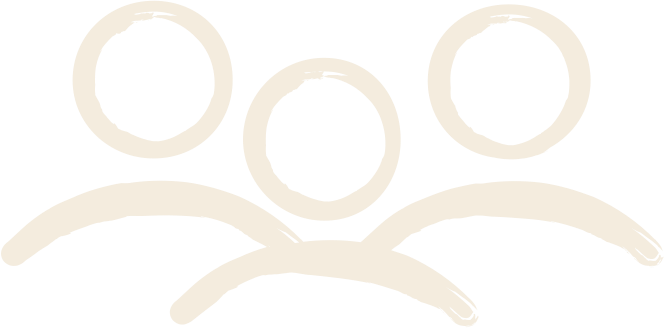 3 min
Läsa
Grupp
Skillnader
Exempel på hur användare kan skilja sig åt:
Vi undervisar eleverElever som har stort stöd av anhöriga, elever som saknar stöd av anhöriga, elever i olika åldrar.
Vi ger stöd till medarbetare som har problem med inloggning Medarbetare som tillfälligt ska logga in eller loggar in flera gånger om dagen.
Vi ger omsorgsinsatser till brukareBrukare som är mycket kommunikativa, brukare som behöver hjälp för att kommunicera, brukare med stort socialt nätverk.
Hur förhåller vi oss till att användare skiljer sig åt?
Exempel på olika aspekter:
Språklig förmåga
Kunskaper
Var de bor
Funktionsförmåga (till exempel om man är rullstolsburen)
Hur ofta de använder er tjänst
Något helt annat som ni tänker på
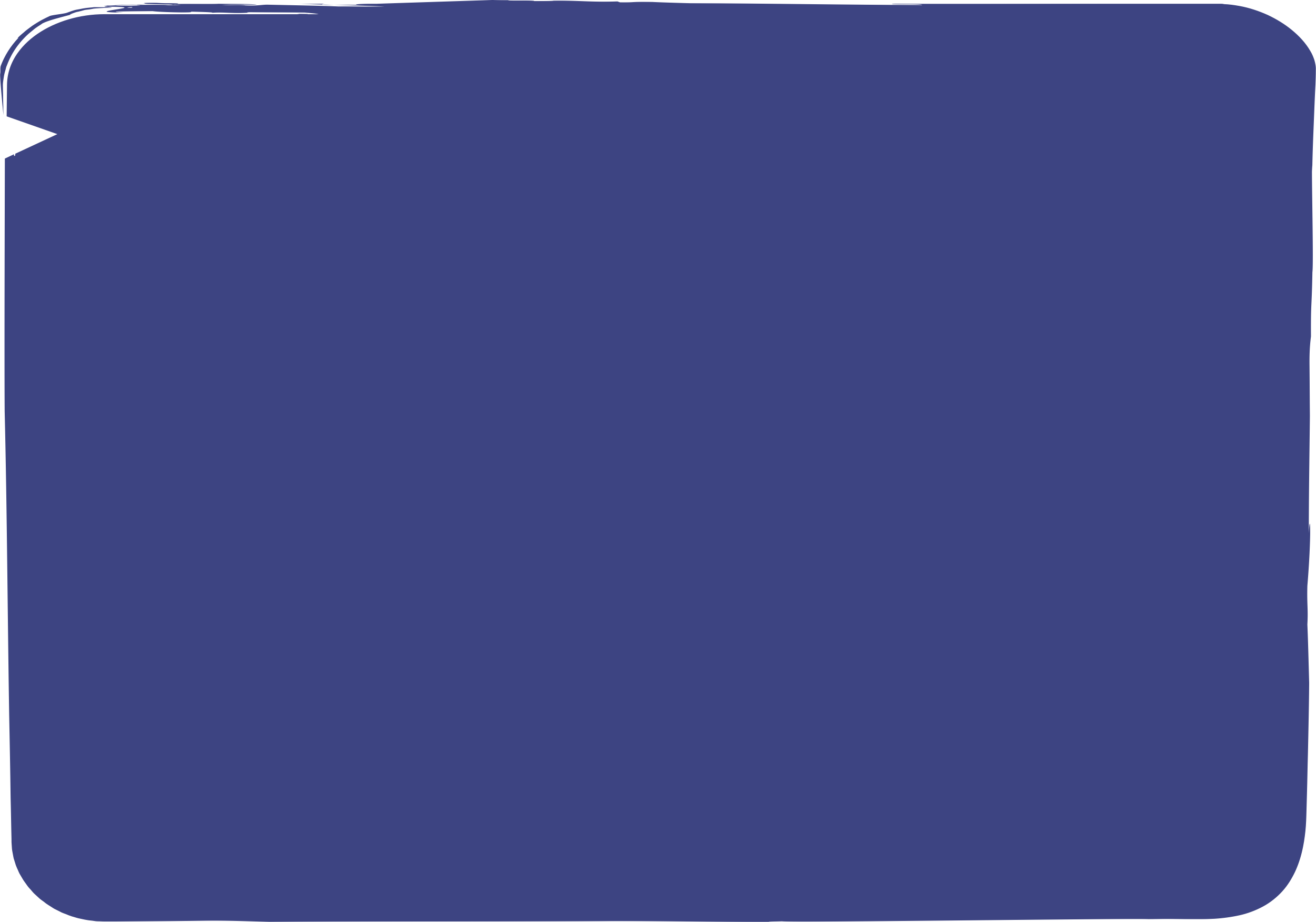 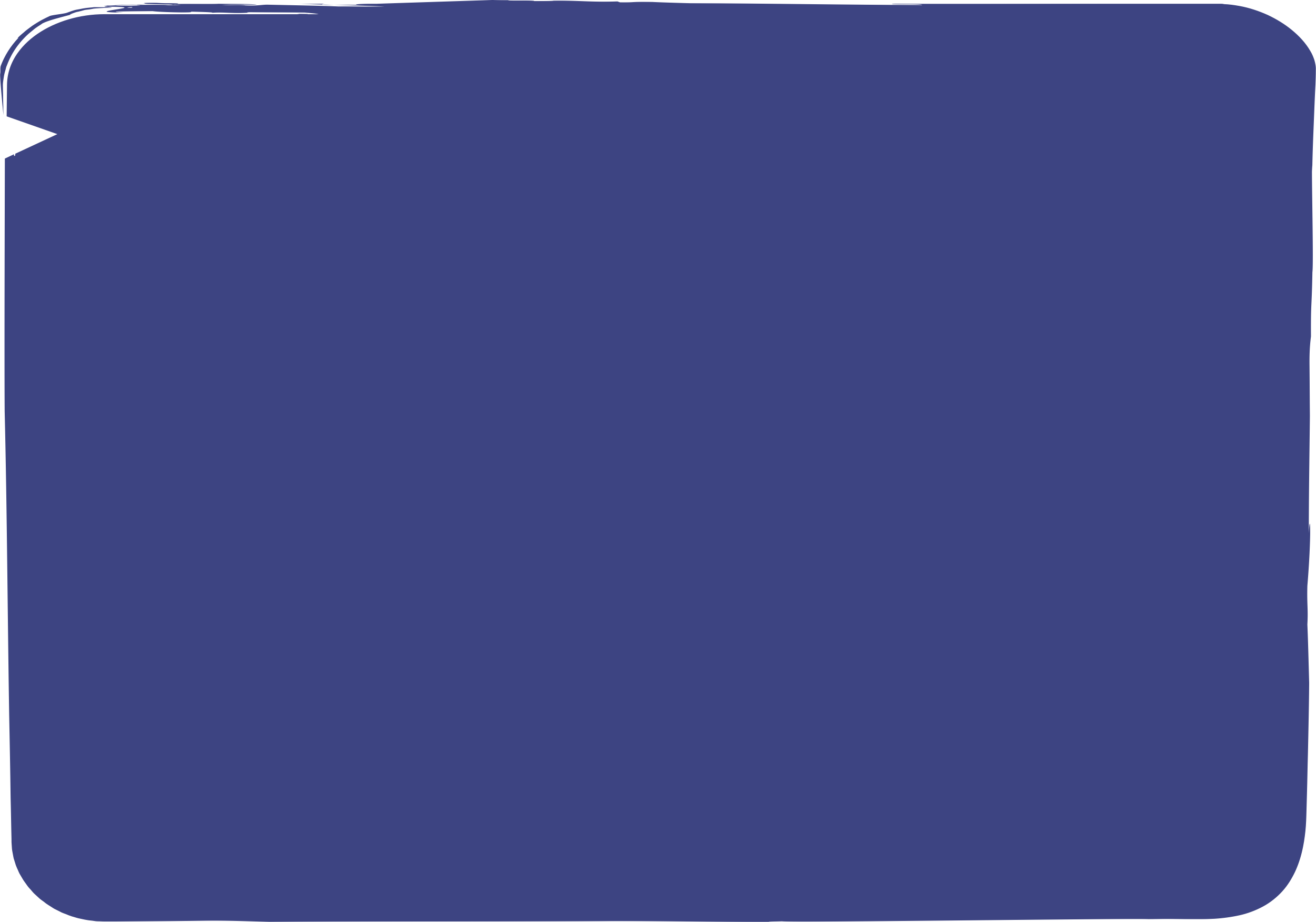 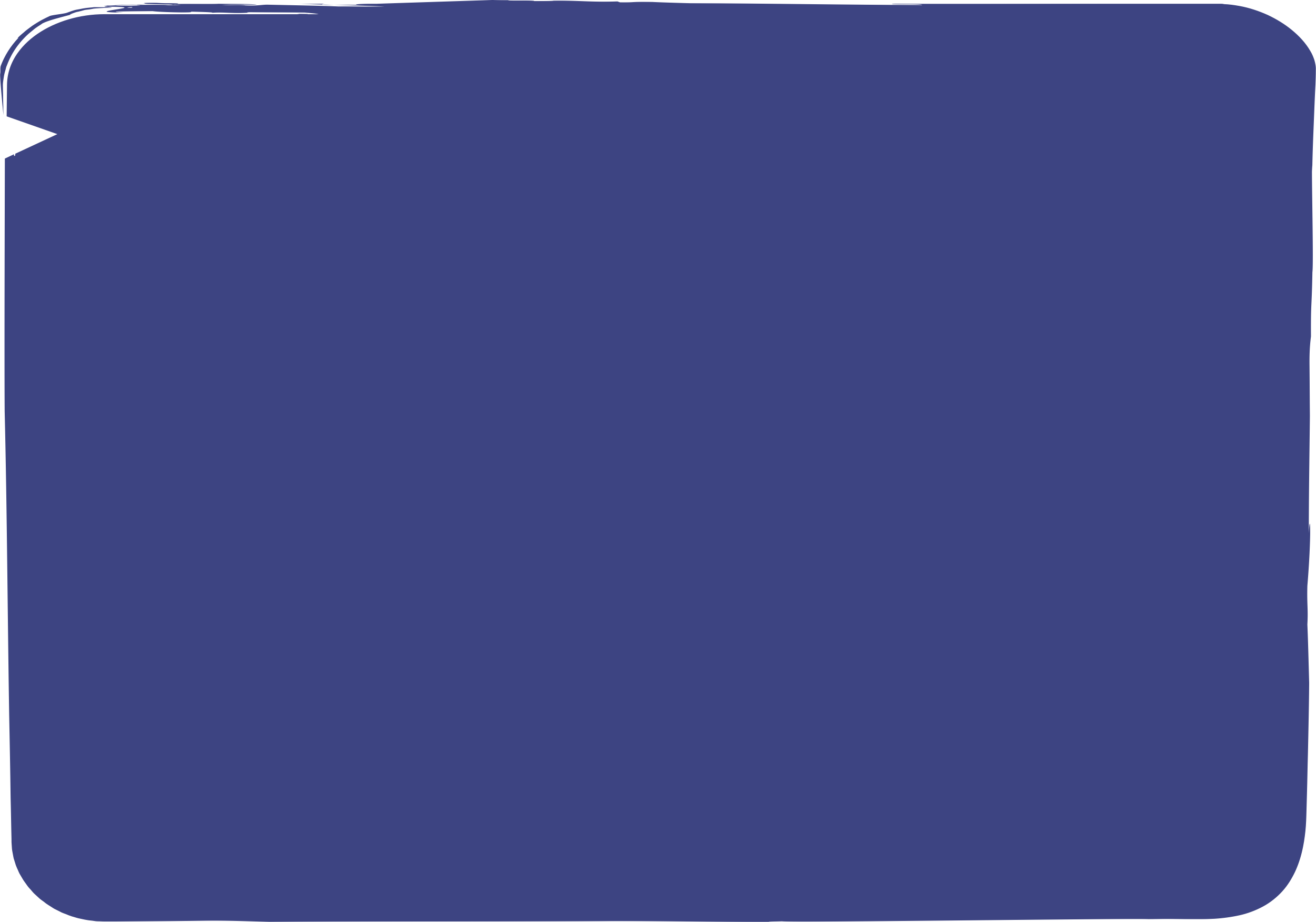 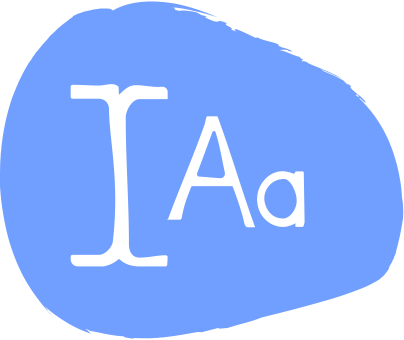 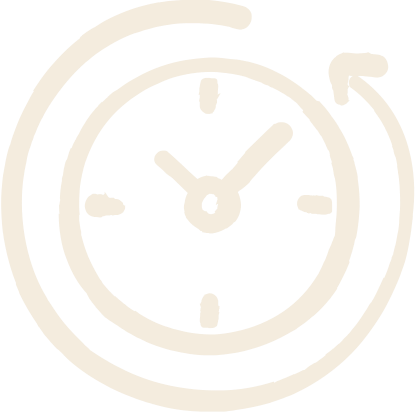 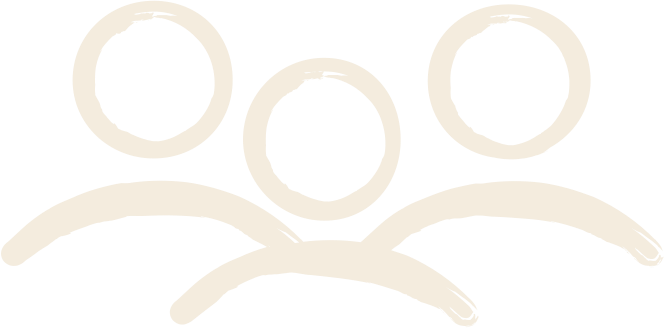 10 min
Skriva
Grupp
Klicka här för att ändra format på bakgrundstexten
Klicka här för att ändra format på bakgrundstexten
Klicka här för att ändra format på bakgrundstexten
Användare
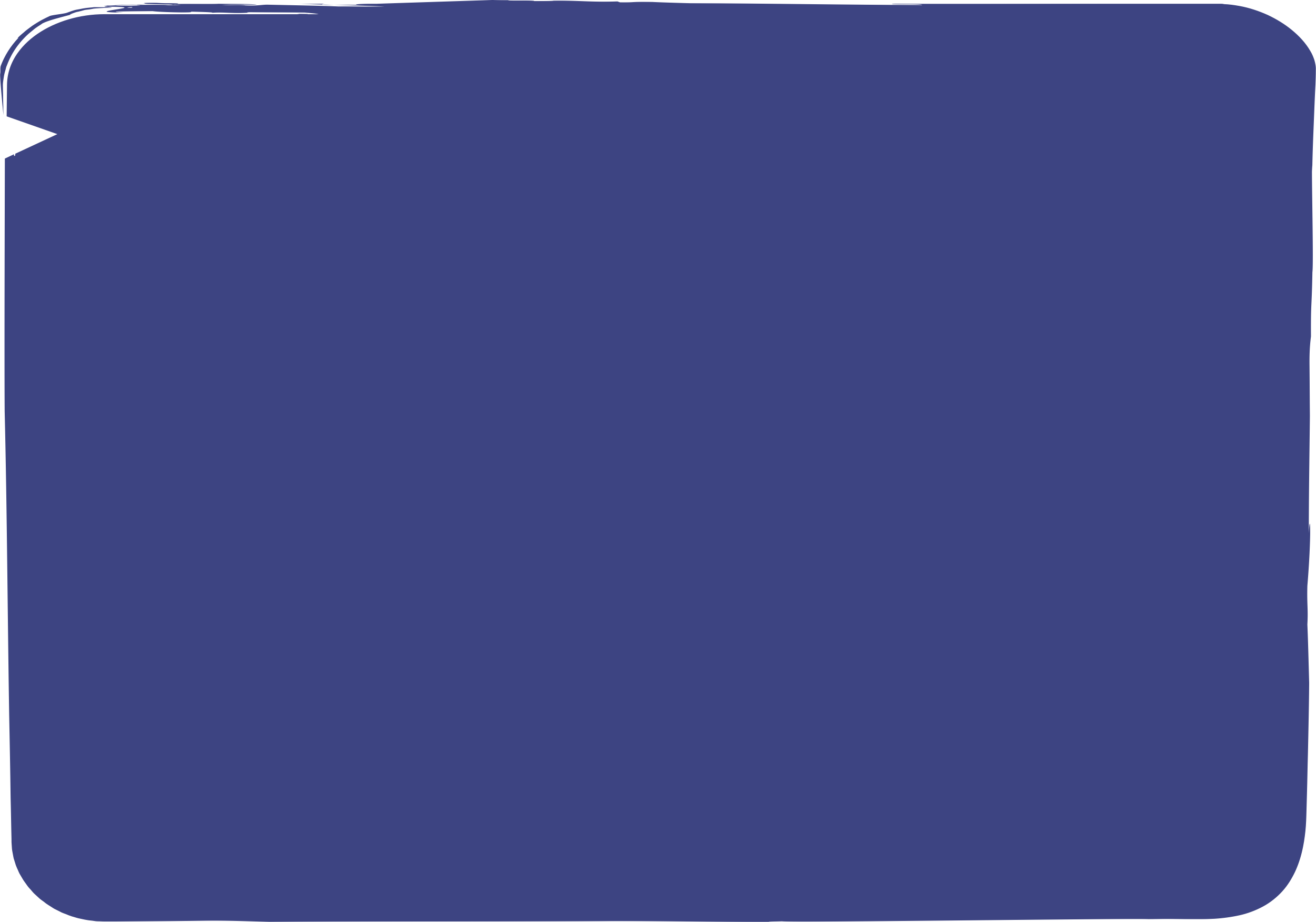 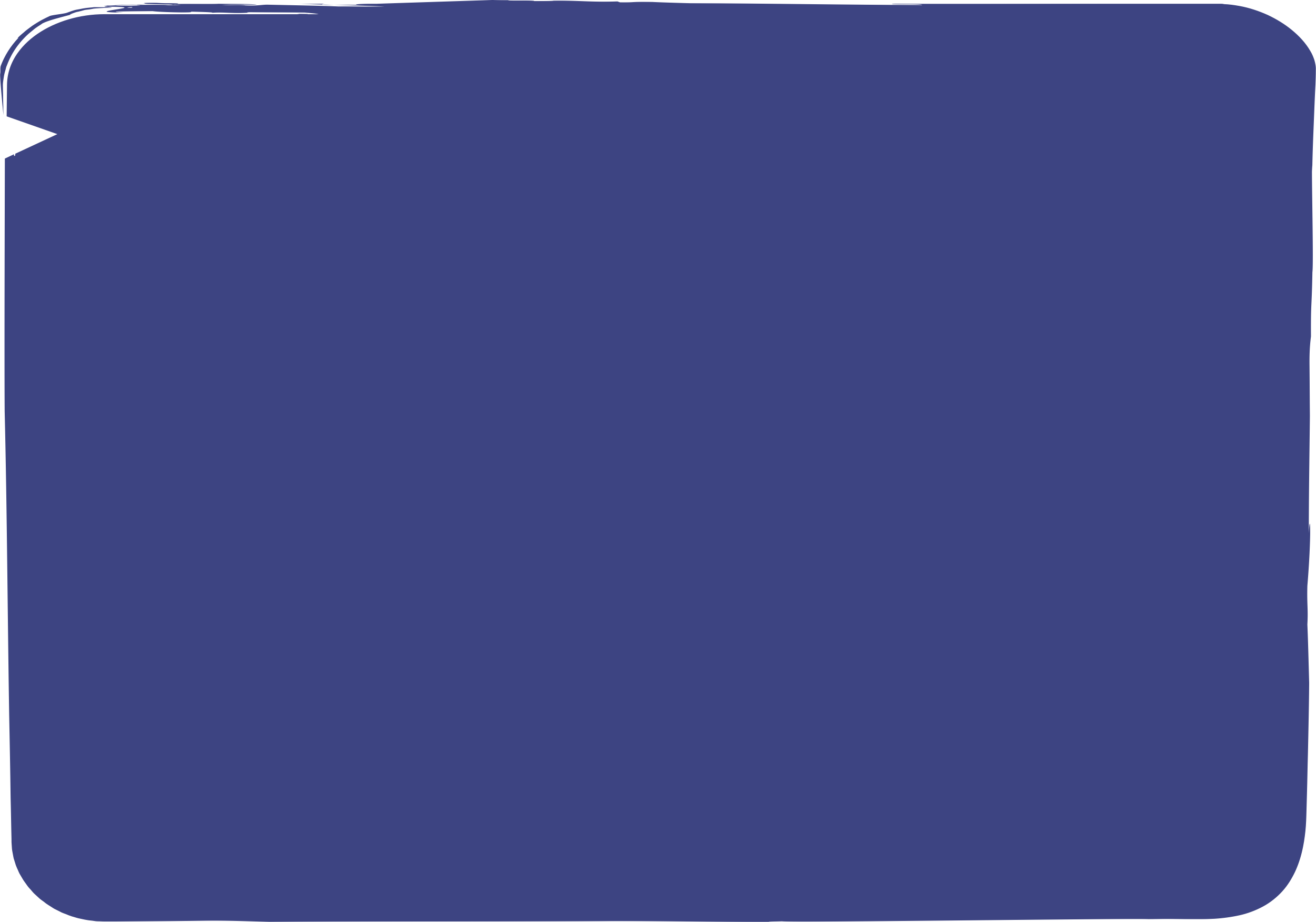 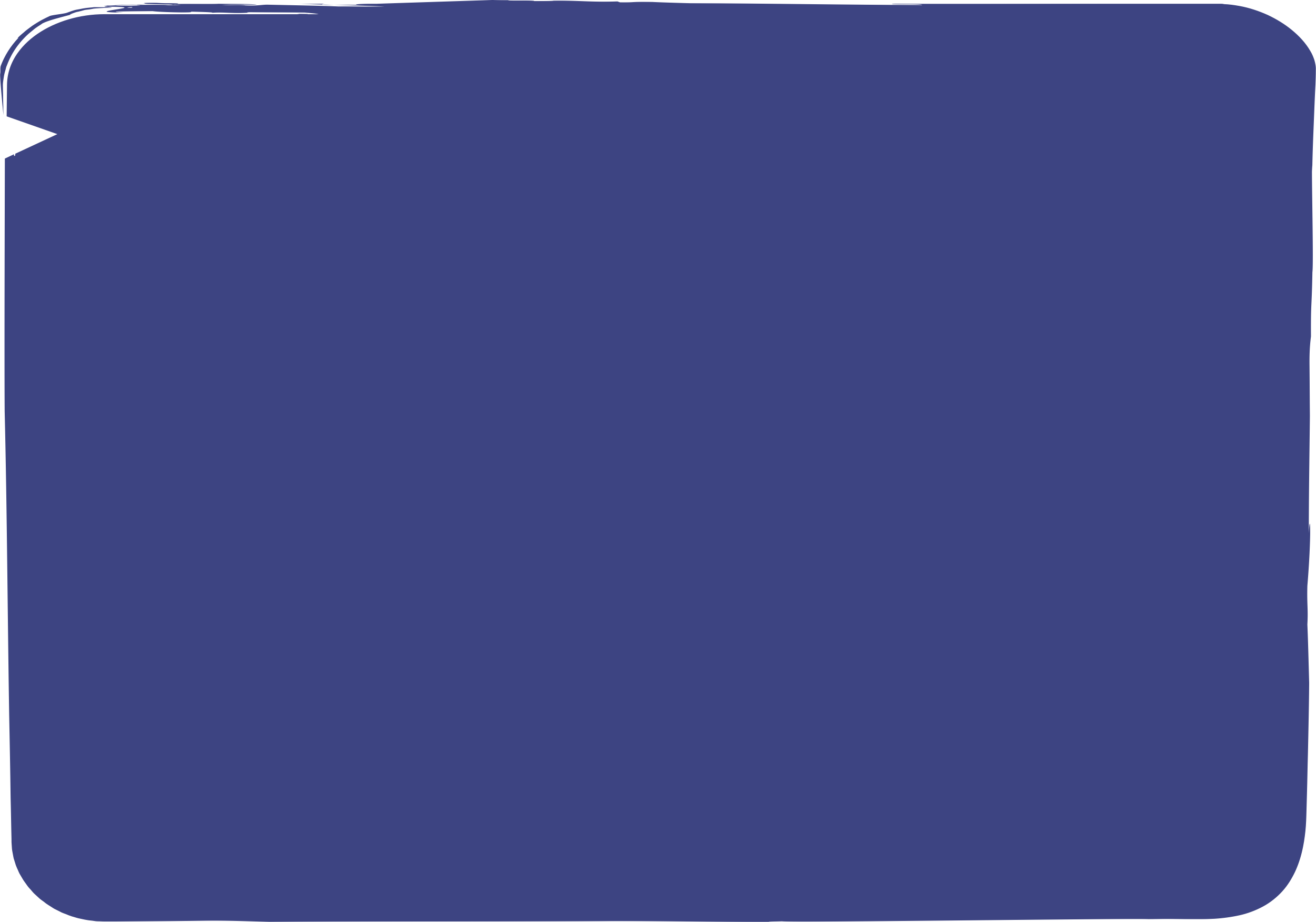 Klicka här för att ändra format på bakgrundstexten
Klicka här för att ändra format på bakgrundstexten
Klicka här för att ändra format på bakgrundstexten
Samtala om och skriv:
Beskriv era användare och lista olika aspekter som skiljer dem åt till boxarna till höger.
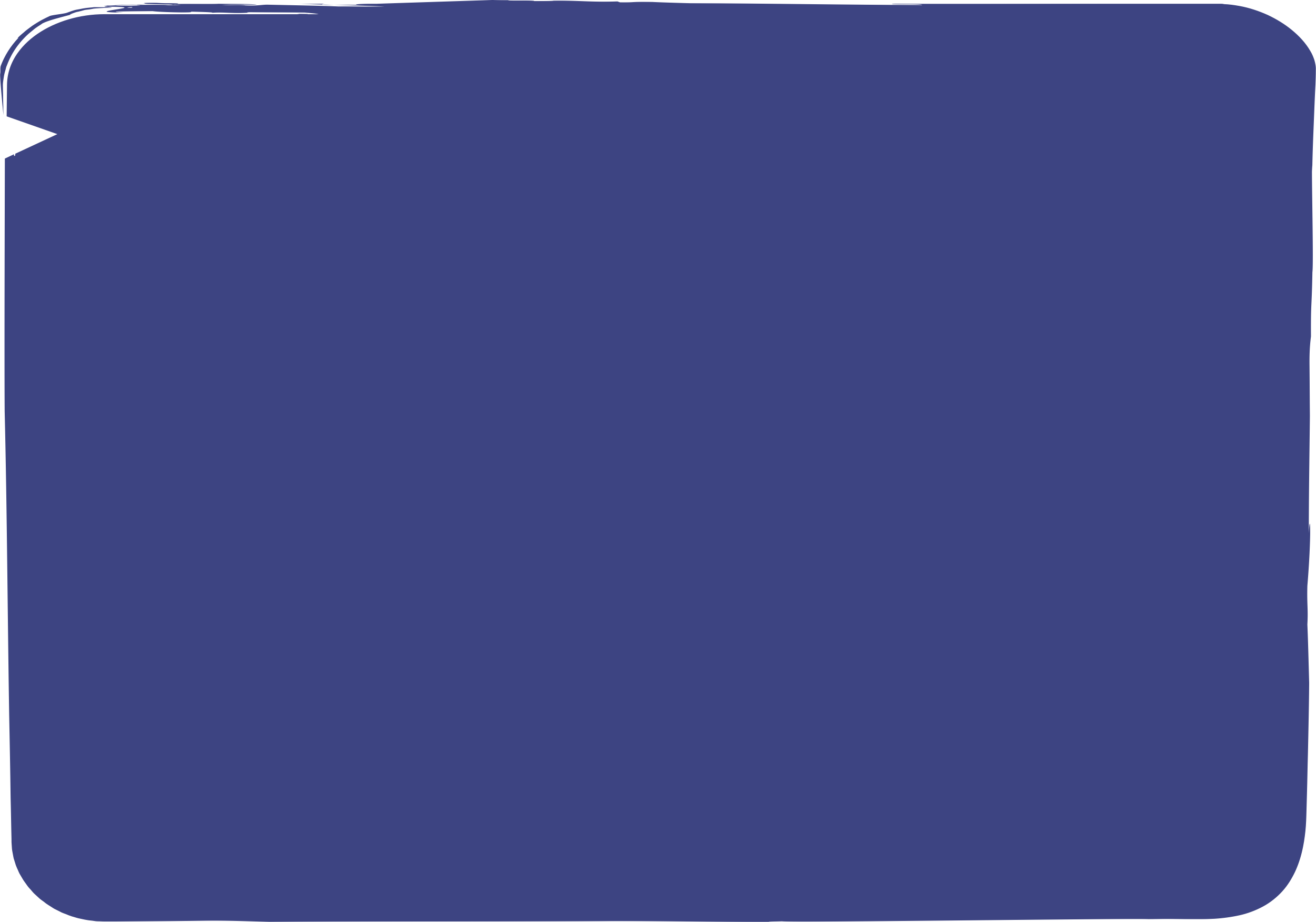 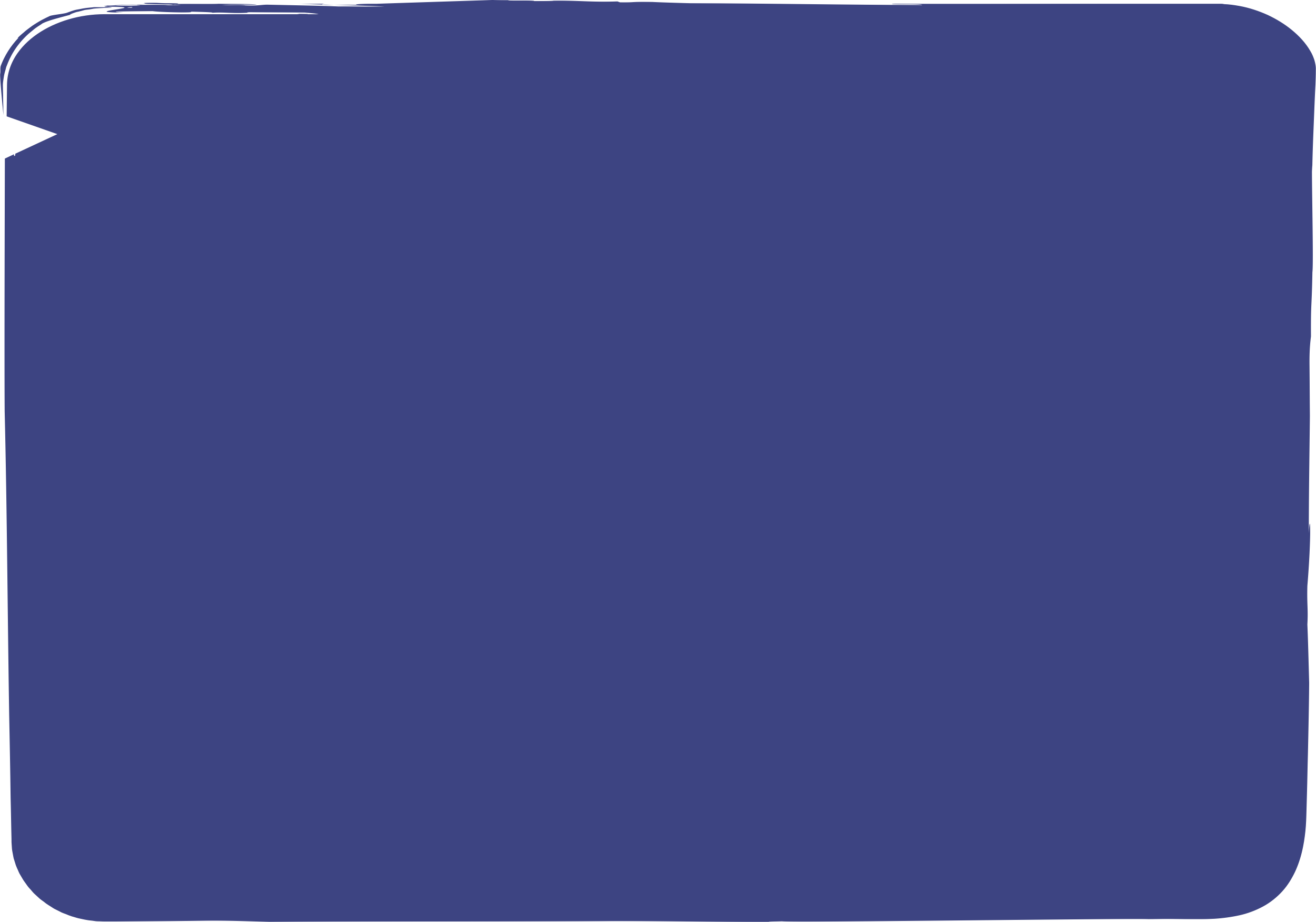 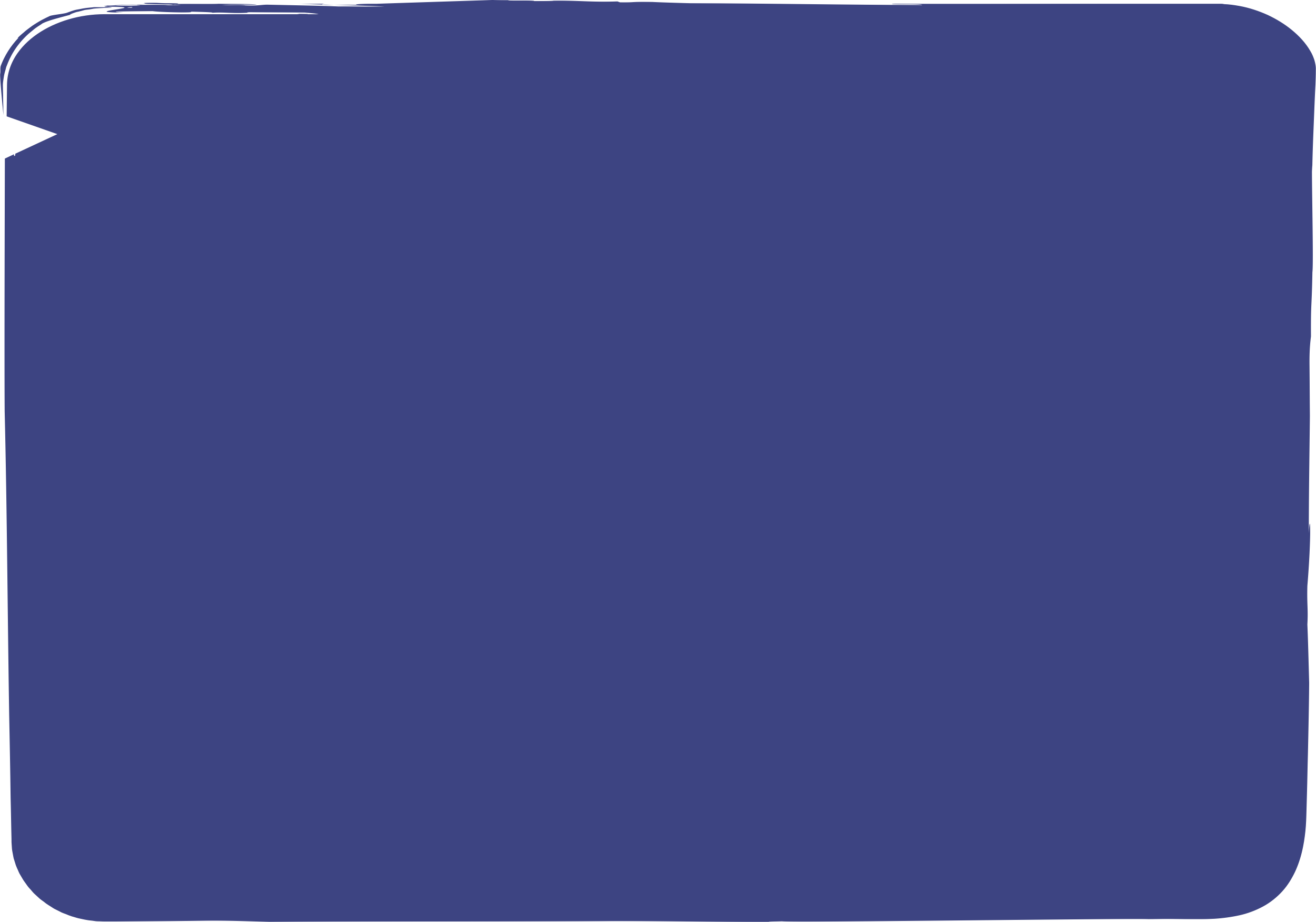 Klicka här för att ändra format på bakgrundstexten
Klicka här för att ändra format på bakgrundstexten
Klicka här för att ändra format på bakgrundstexten
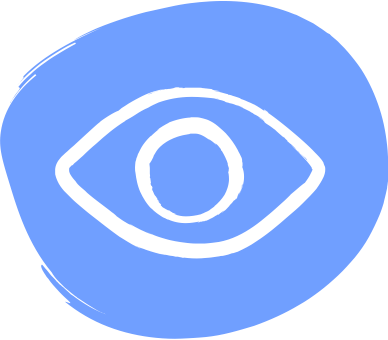 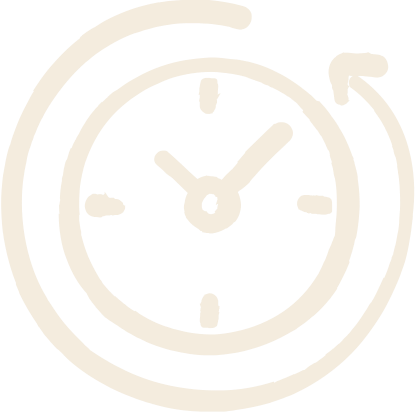 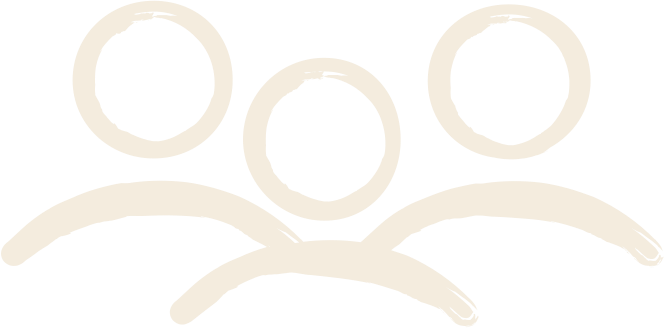 3 min
Läsa
Grupp
Vad gör vi med detta?
Exempel
Undervisar eleverAnvändarnas perspektiv tas med i nästa skolval.
Vi ger stöd till medarbetare som har problem med inloggning Pratar direkt med våra kollegor om förslag på utveckling, självklart tillsammans med IT.
Vi ger omsorgsinsatser till brukareI samverkansprojekt tillsammans med vård & hälsa för att bemöta behoven.
Se till att denna lista sparas digitalt och på en plats där ni alla kan komma åt den. 
Ha med er listan i åtanke när ni arbetar framöver. Nyttan av detta arbete kommer spela ut sig när man kontinuerligt tittar från användarens perspektiv.
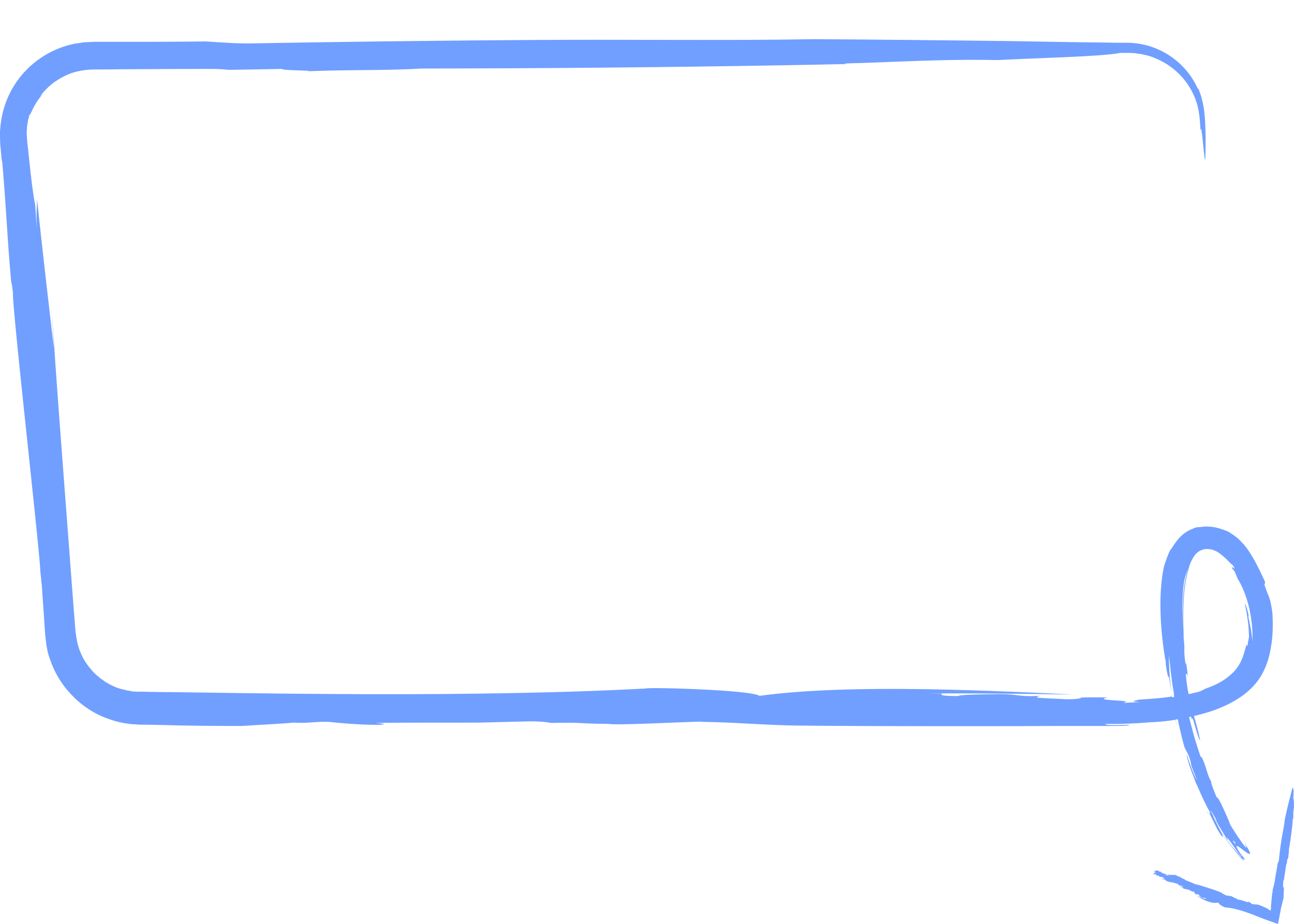 Vem sparar & var?
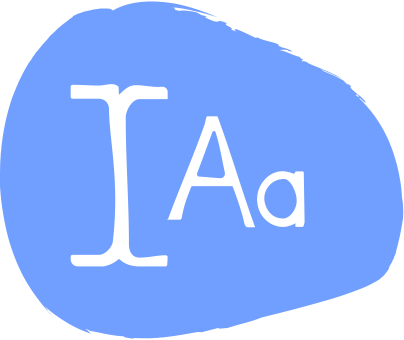 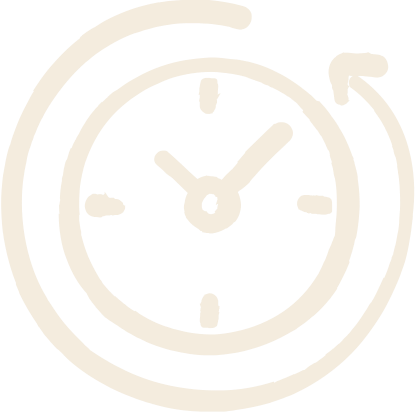 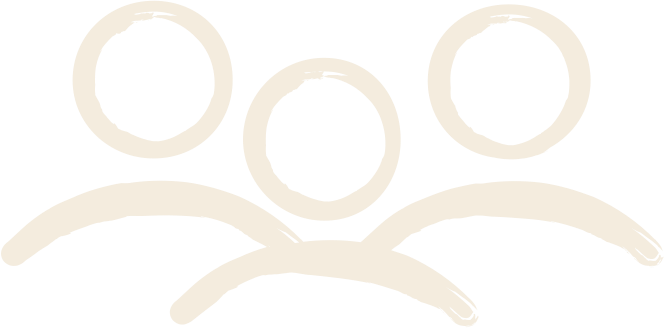 4 min
Skriva
Grupp
Bra jobbat!
Fånga upp några tankar (2 min): 
Du som leder mötet – fånga upp några av gruppens tankar och reflektioner. Spara gärna dessa nedan:
Ni har nu beskrivit era användare.
Skriv i möteschatten (2 min): 
Reflektera individuellt och dela sedan era tankar om:
Vad tänker ni om beskrivningen, kommer den att vara till nytta?
Hur var det att göra övningen?
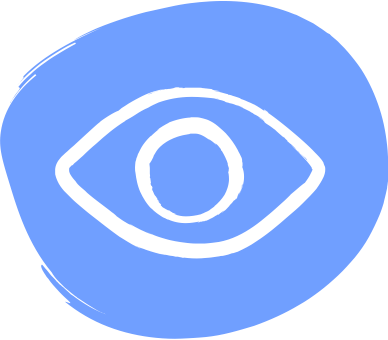 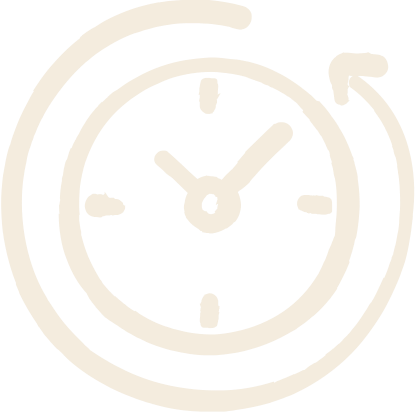 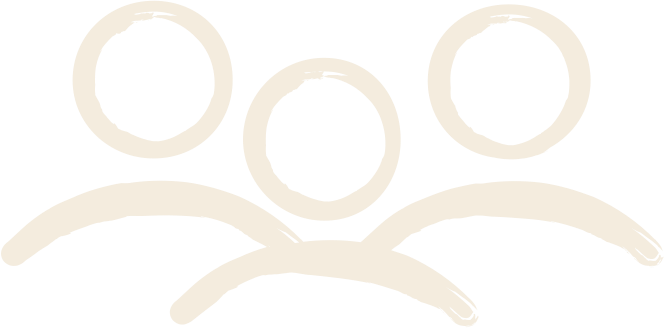 1 min
Läsa
Grupp
Fortsätt & tack för mötet!
Vill ni jobba vidare? (ja!)
Testa övningen ’Hitta utvecklingsområden’.
Beskrivningen av användarna är en mycket bra utgångspunkt på er resa att förbättra era tjänster. Återkoppla till varann och ha med er användarnas perspektiv framöver!
Bra jobbat!
Övningen är klar. 
Gruppövningens sidor slutar här. Följande steg Utveckla gör du själv.
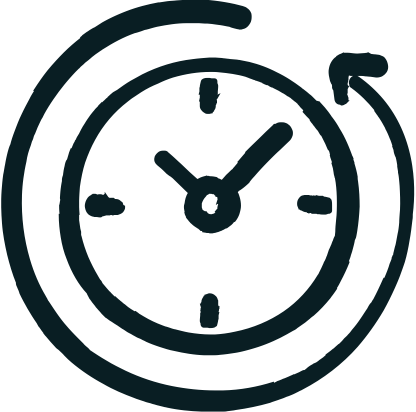 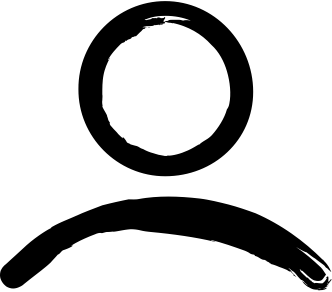 15 min
Enskilt
Utveckla
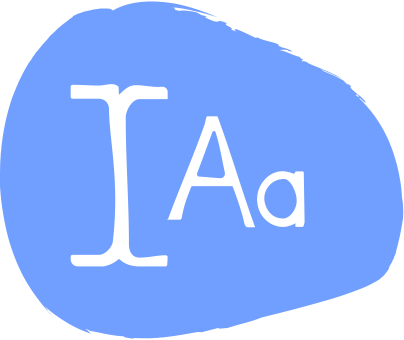 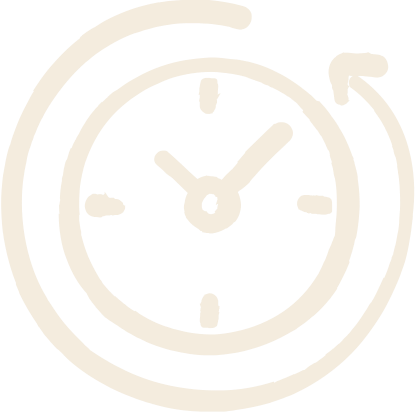 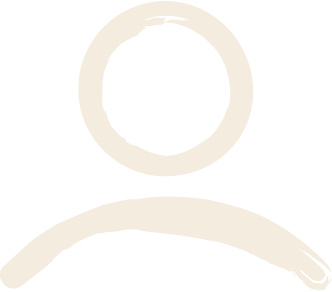 15 min
Skriva
Enskilt
Kom ihåg! Utvecklingsarbete och innovation är en metodik – fortsätt att fokusera på era användare även efter denna övning är slut.
Hur var det?
Vad har du lärt dig om dig själv som ledare, teamet och om innovation? 
Skriv text här
​Vi hoppas att du har fått stöd att tillsammans med din grupp prata om era användare och deras förutsättningar. Fördjupa ditt lärande genom att reflektera kring följande:​
Hur var det att genomföra övningen? Vad gick bra och vad var utmanande?
Skriv text här
Hur kan du ta detta arbetssätt vidare i din vardag? Någon kollega som skulle behöva denna övning?
Skriv text här
Dokumentets syfte
Mer info:
Länk: www.hejainnovation.se 
Länk: uppsala.se/innovationskraft
E-post: innovation@uppsala.se
Detta dokument är en prototyp av Lärandeprojektet för innovationsledning (2021-2022). 
Ett projekt av Uppsala kommun tillsammans med Helsingborgs stad, och flera andra kommuner. Vinnova finansierade arbetet. 
I vetskap om informationen på denna sida får innehållet delas.
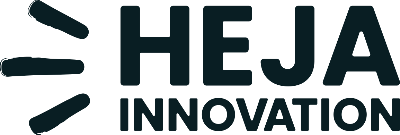 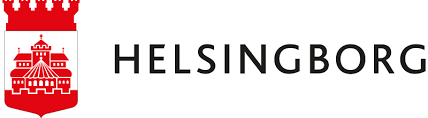 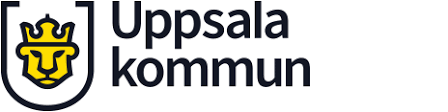 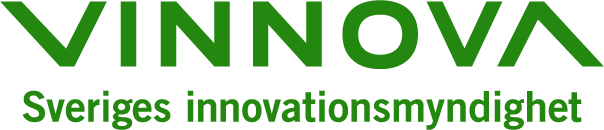